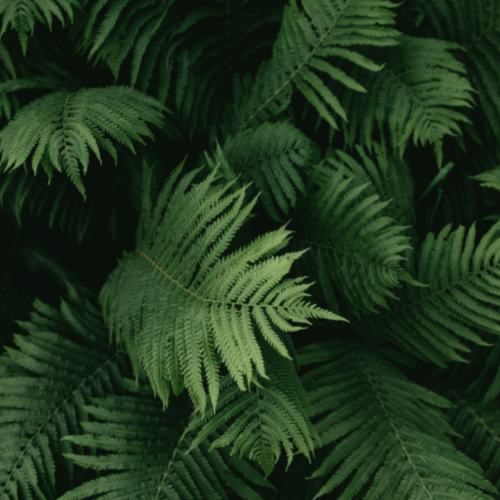 Tropical Rainforest Wildlife
Biology Subject for Elementary
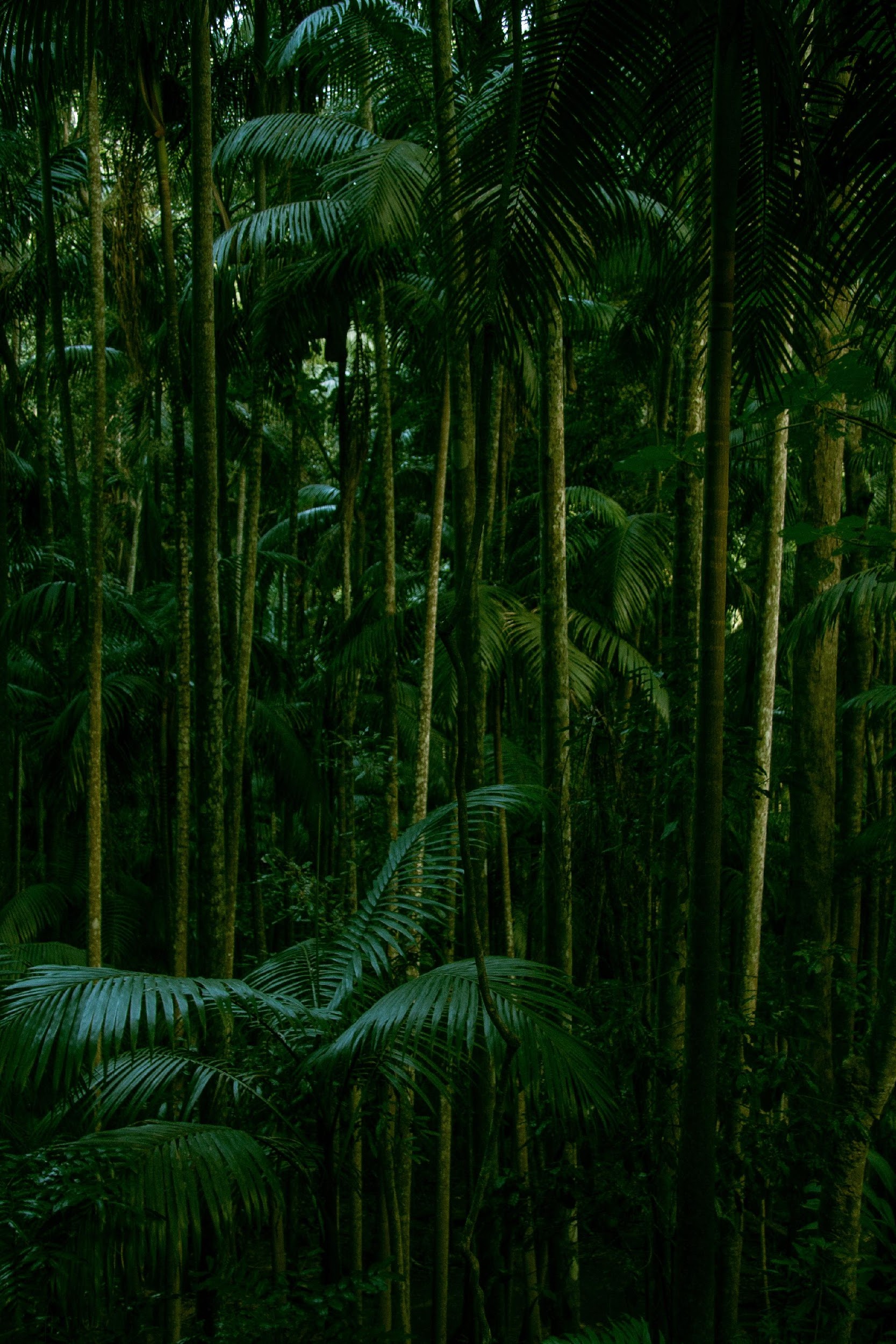 How to Use This
Presentation
PowerPoint
Google Slides
Canva
Click on the "Google Slides" button below this presentation preview.  Click on "Make a copy." Start editing your presentation. You need to sign in to your Google account.
Click on the "Canva" button under this presentation preview.  Start editing your presentation. You need to sign in to your Canva account.
Click on the "PowerPoint" button below this presentation preview. 
Start editing your presentation. Download and install the fonts used in this presentation as listed on
the next page.
Add an Agenda Page
1.
Write an agenda here.
2.
Write an agenda here.
3.
Write an agenda here.
4.
Write an agenda here.
5.
Write an agenda here.
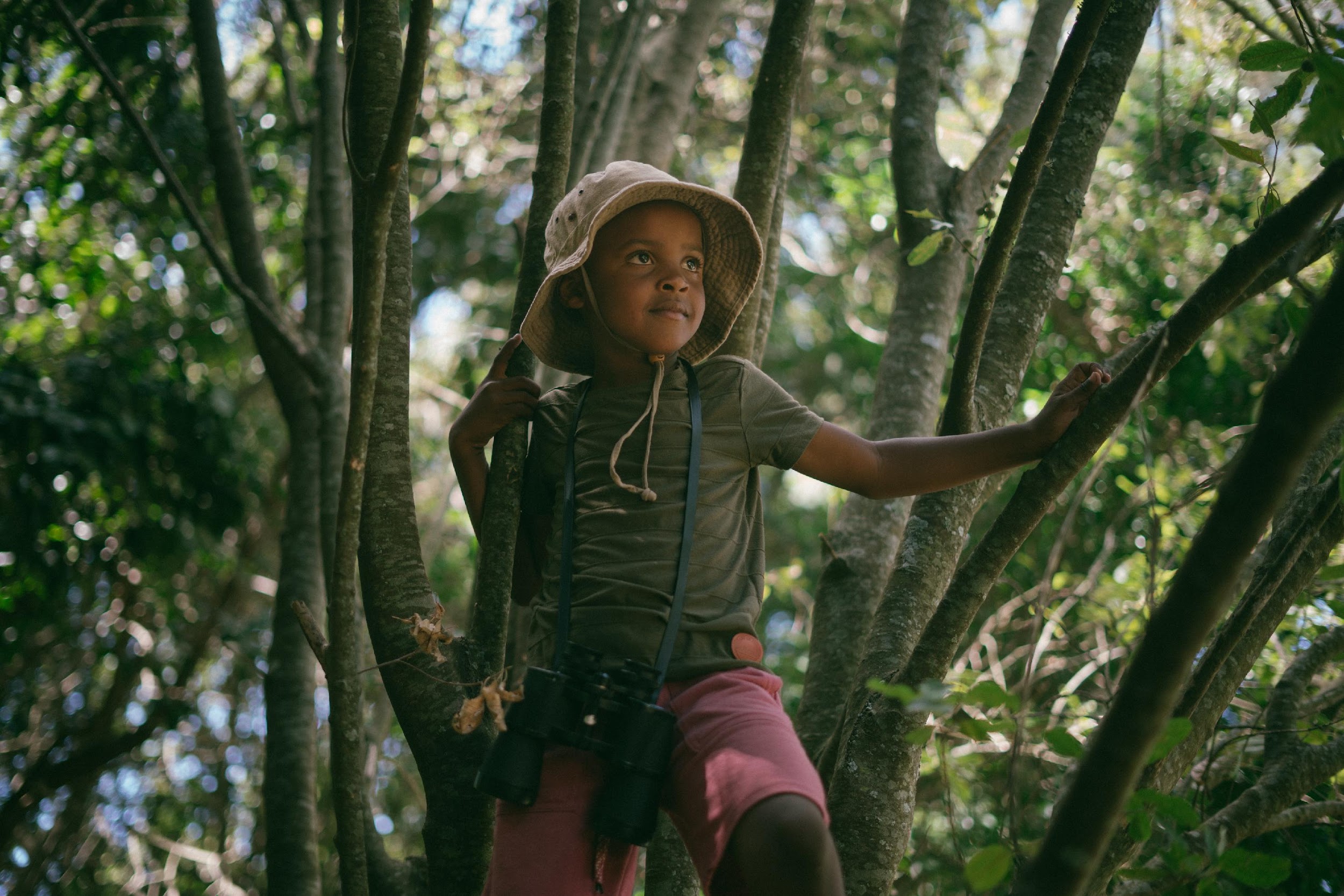 Welcome To Presentation
I'm Rain, and I'll be sharing with you my beautiful ideas. Follow me at @reallygreatsite to learn more.
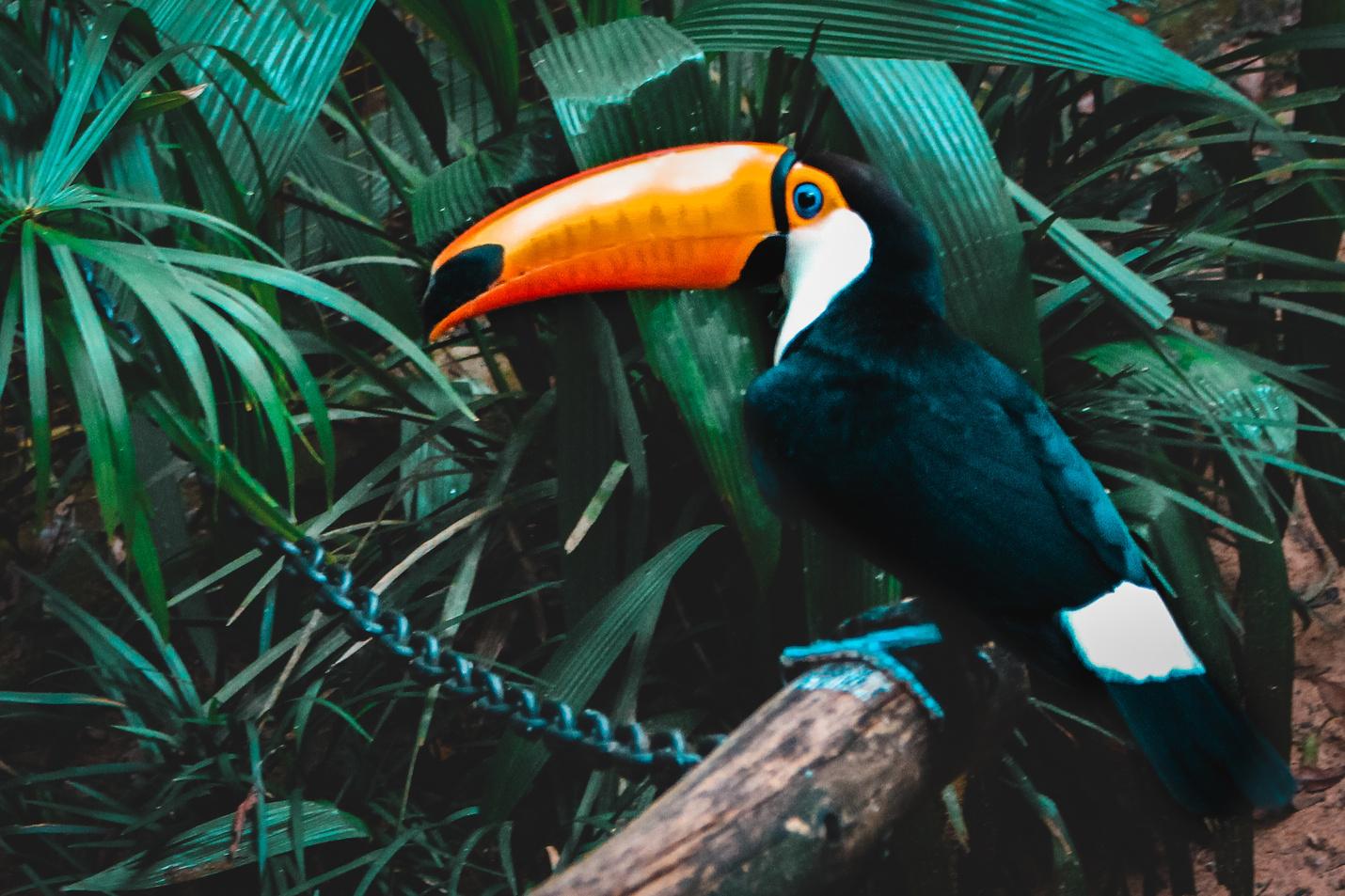 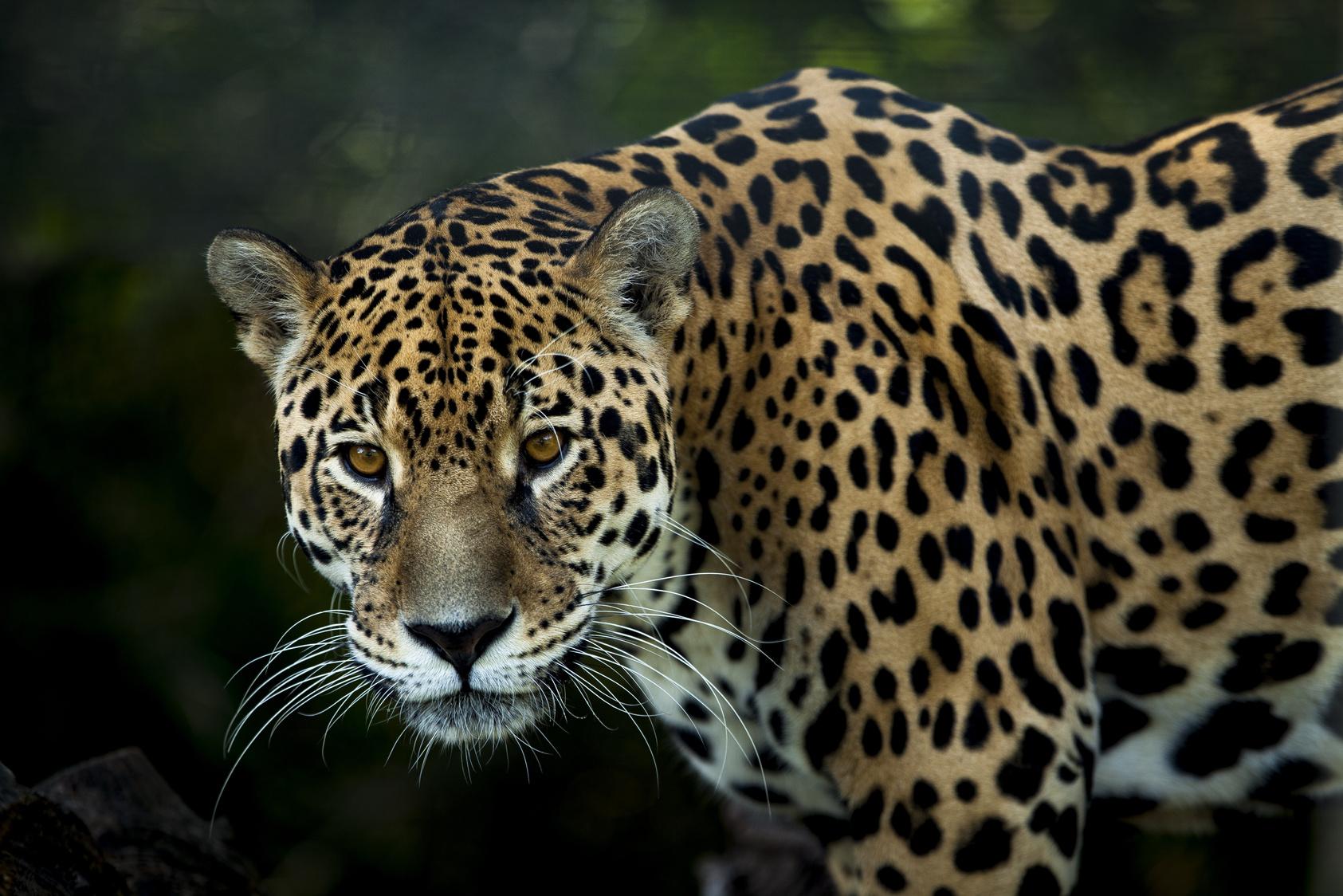 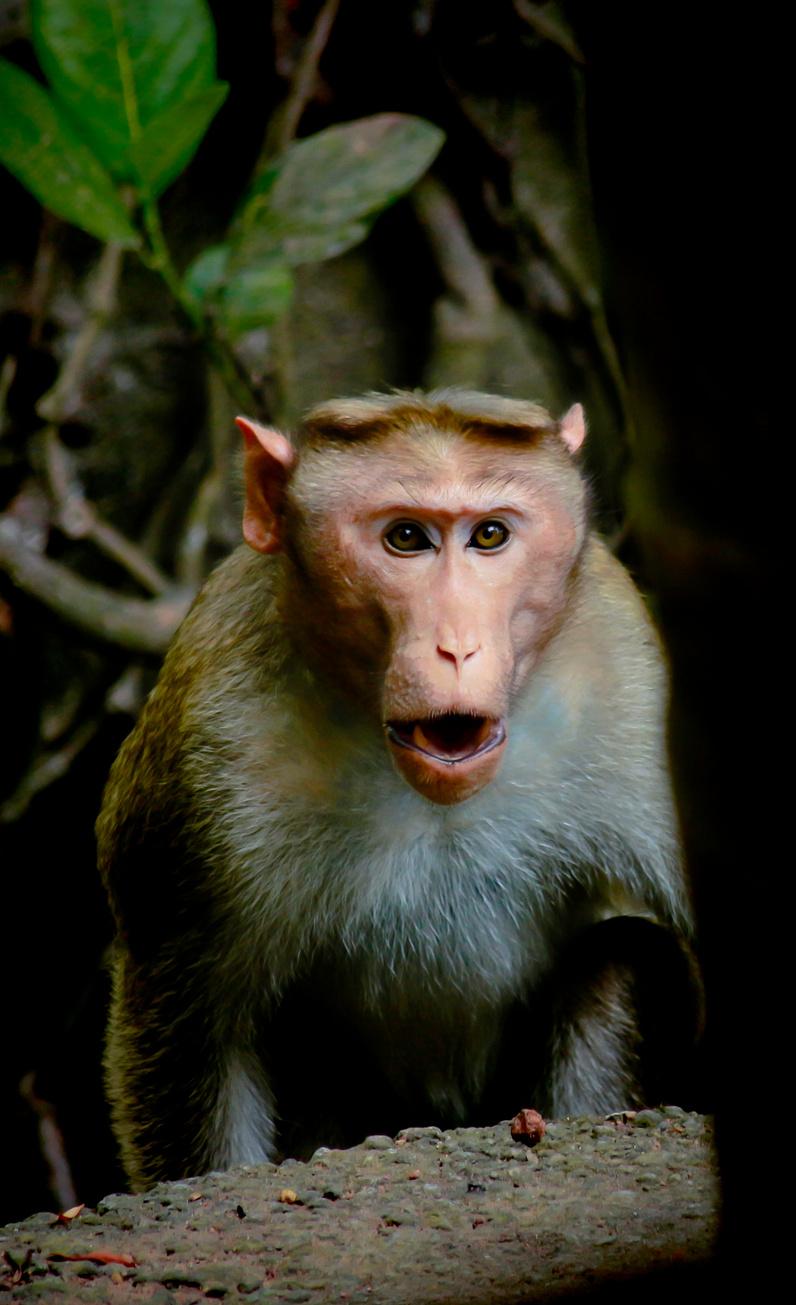 Add a main point
Add a main point
Add a main point
Briefly elaborate on what you
want to discuss.
Briefly elaborate on what you
want to discuss.
Briefly elaborate on what you
want to discuss.
Introduction
Write your topic or idea
Topic One
Briefly elaborate on what you want to discuss.
Topic Two
Briefly elaborate on what you want to discuss.
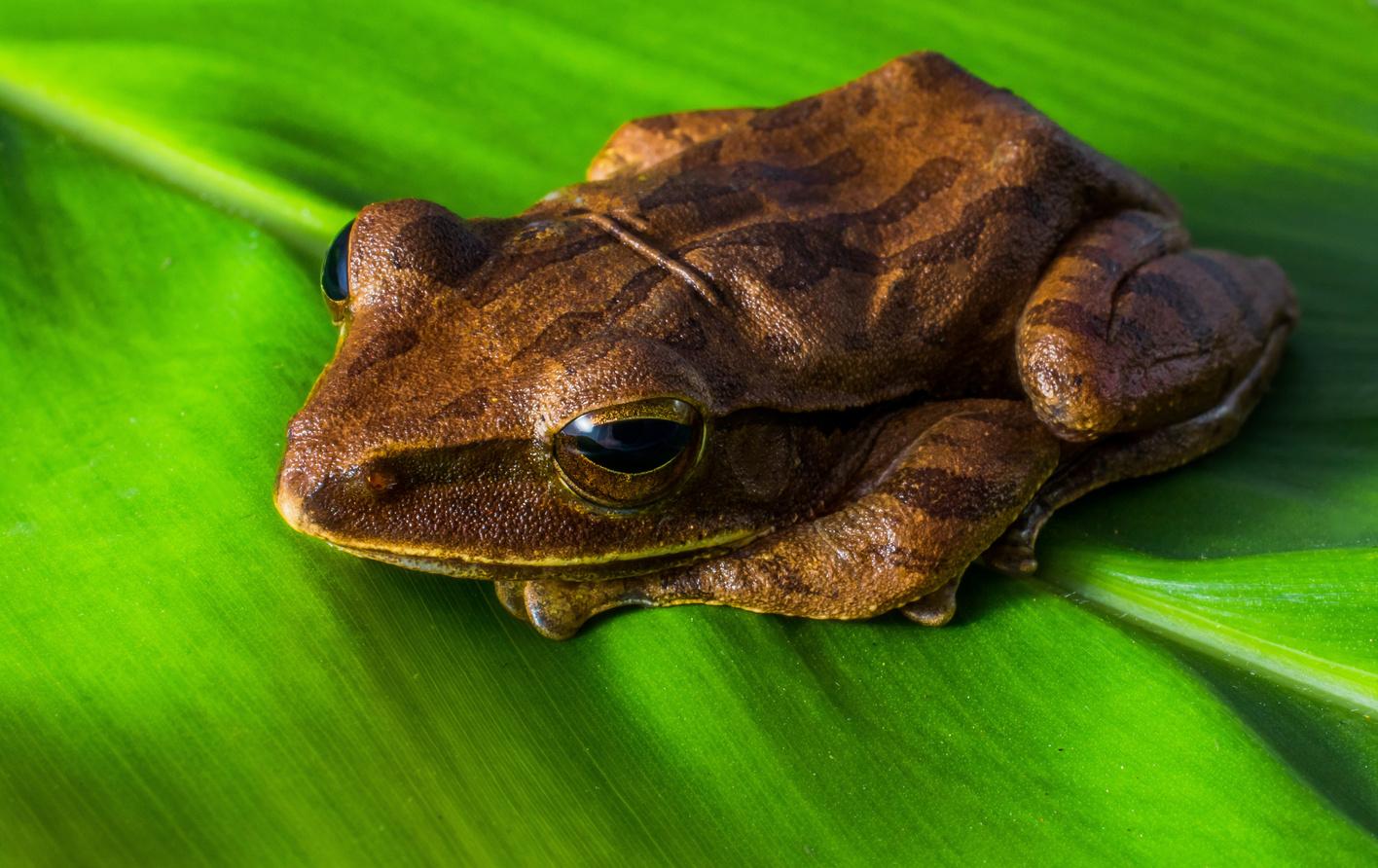 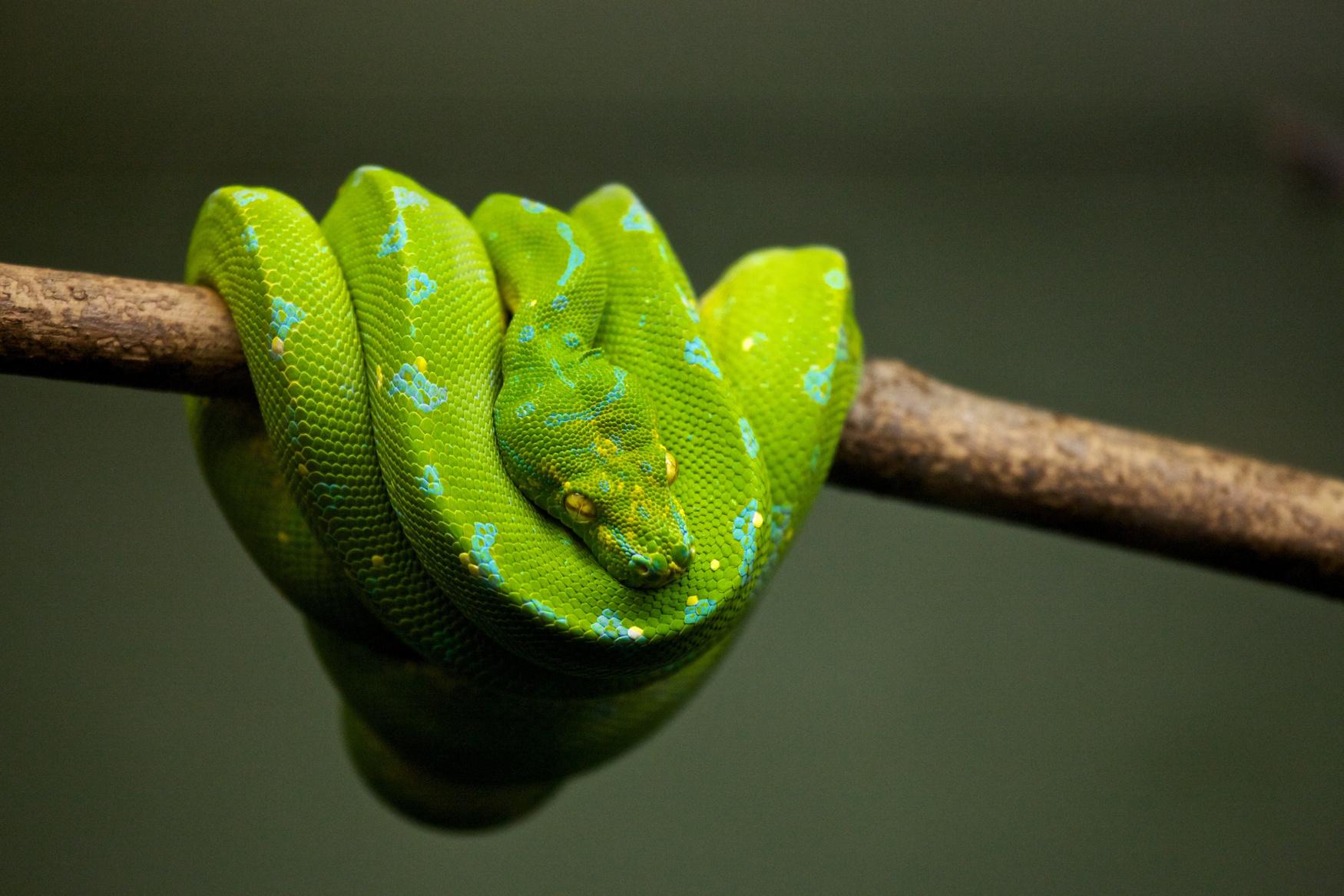 Write a caption for the photos.
Elaborate on a personal detail you want to share.
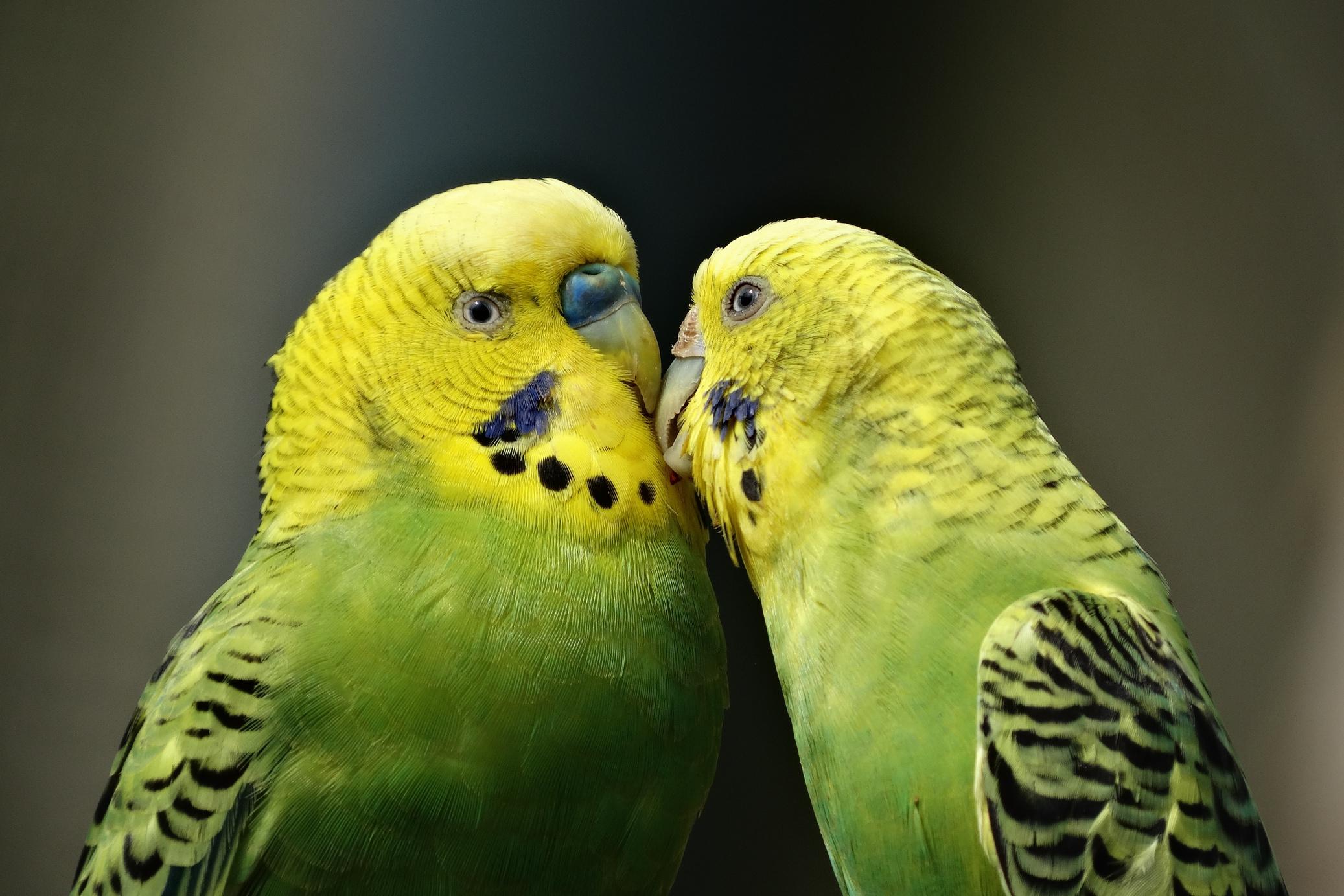 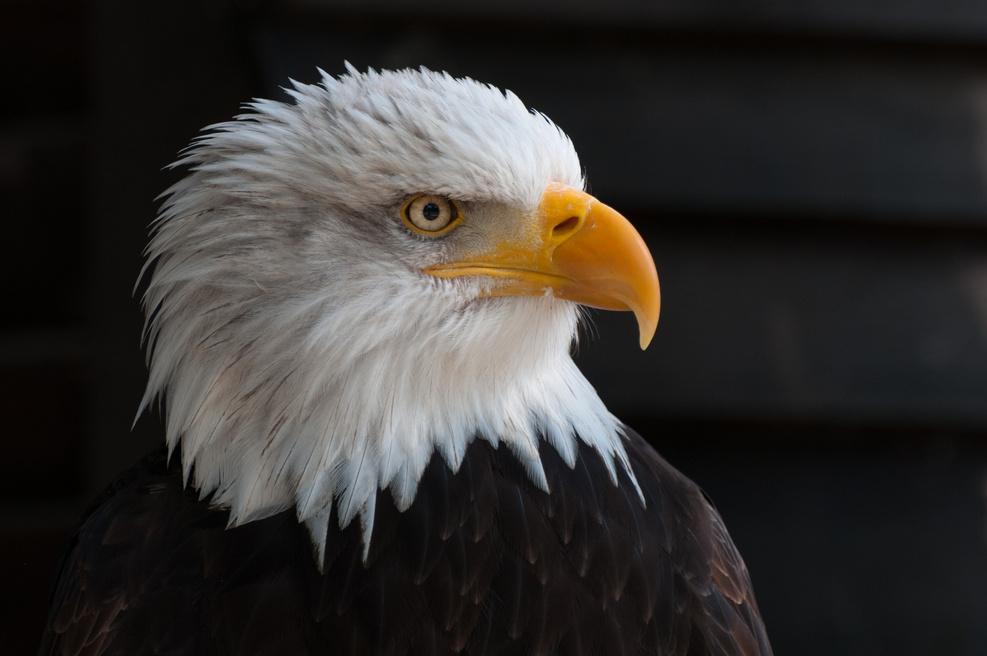 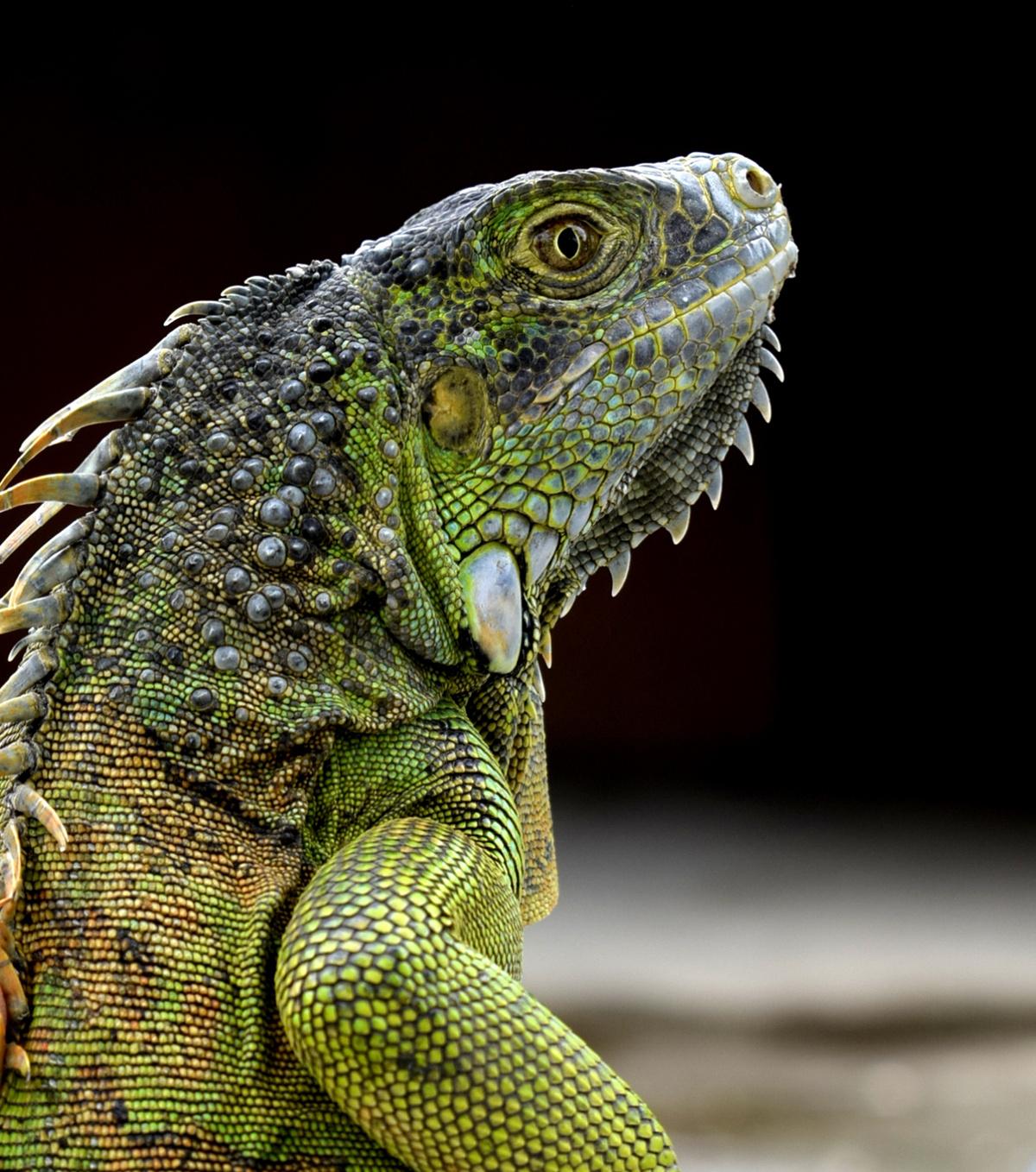 Add a Timeline Page
Add a main point
Add a main point
Elaborate on what you want to discuss.
Elaborate on what you want to discuss.
Add a main point
Add a main point
Elaborate on what you want to discuss.
Elaborate on what you want to discuss.
Add a
main point
Add a
main point
Add a
main point
Write your topic or idea
Briefly elaborate
on what you want
to discuss.
Briefly elaborate
on what you want
to discuss.
Briefly elaborate
on what you want
to discuss.
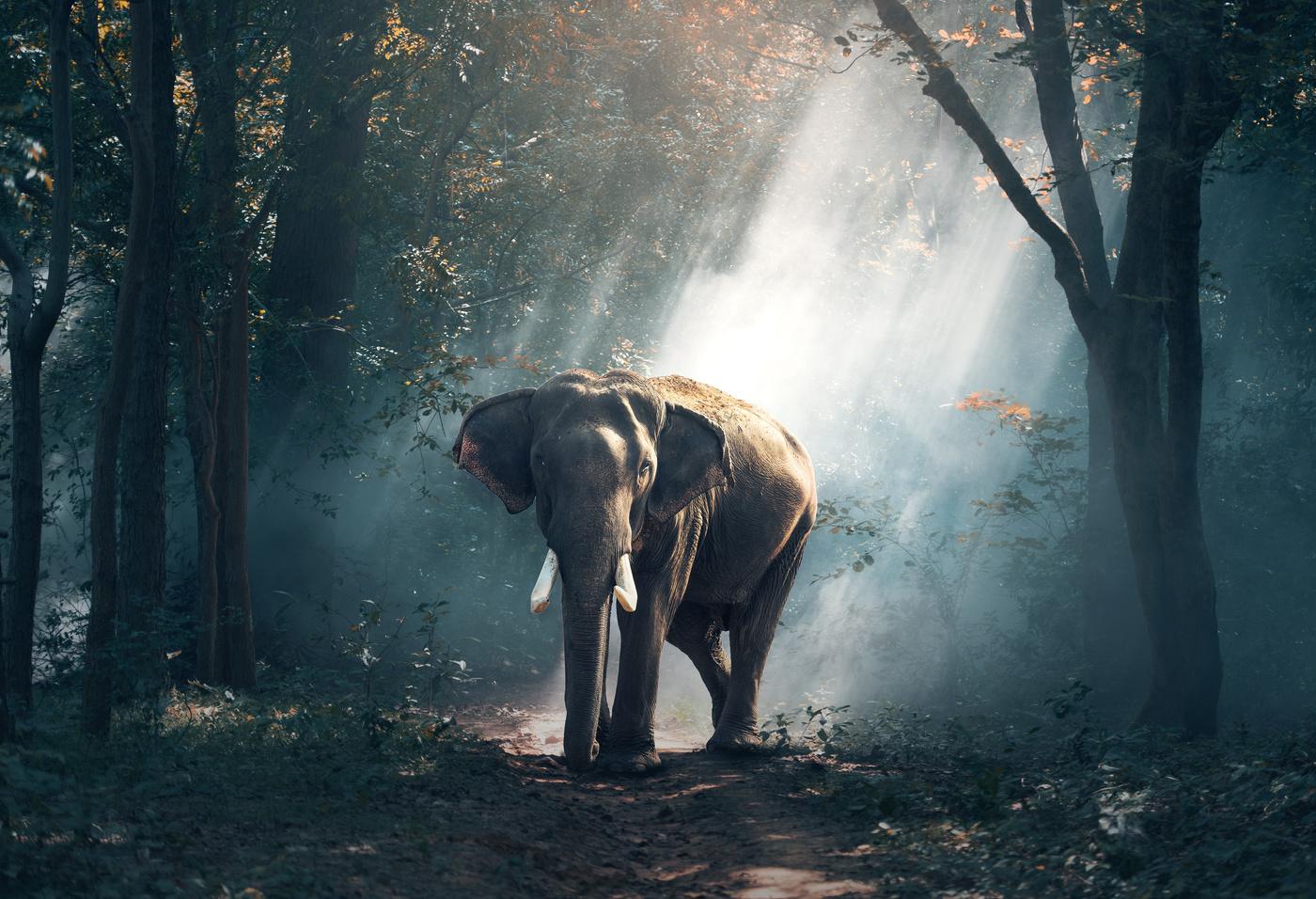 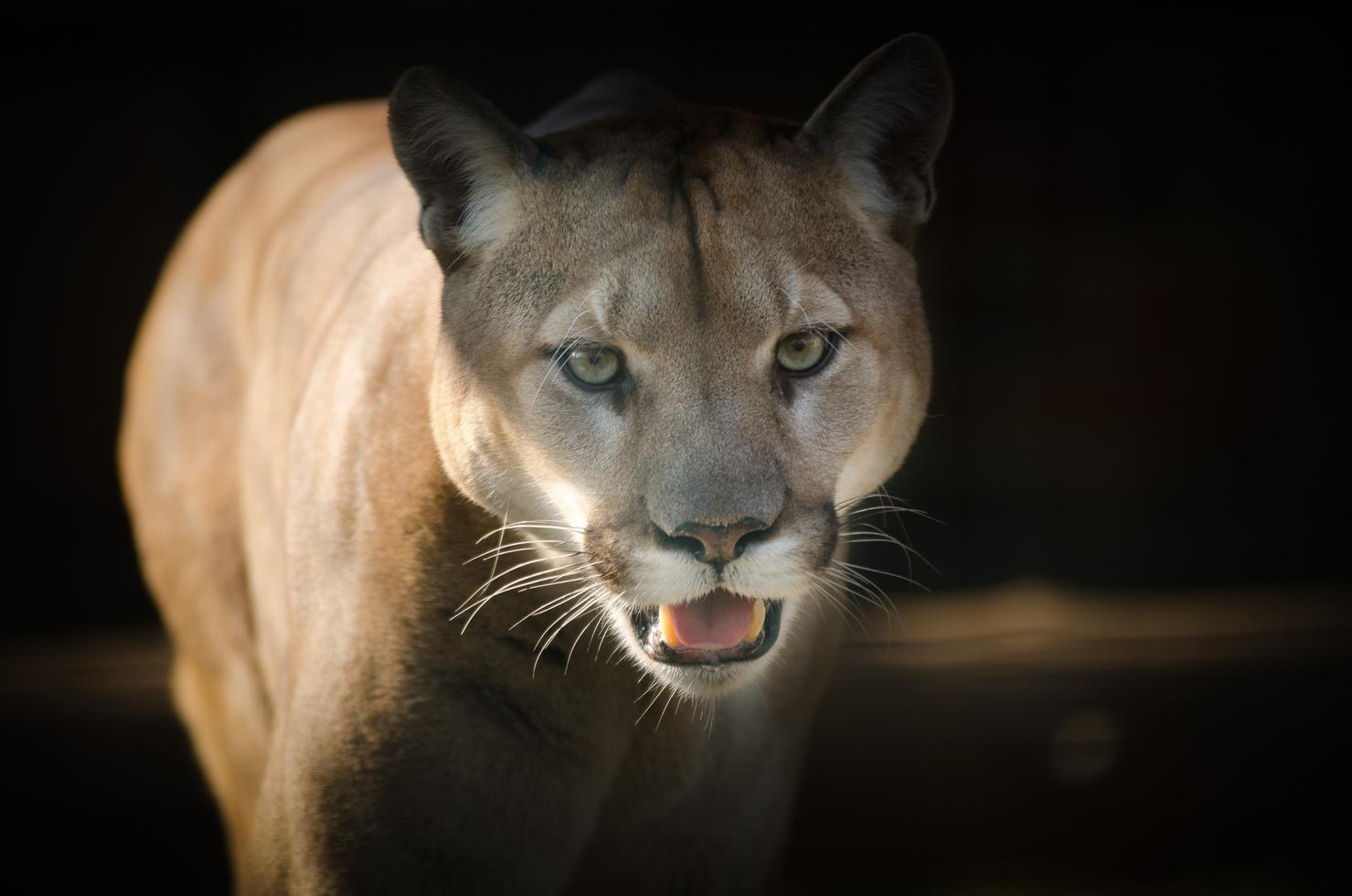 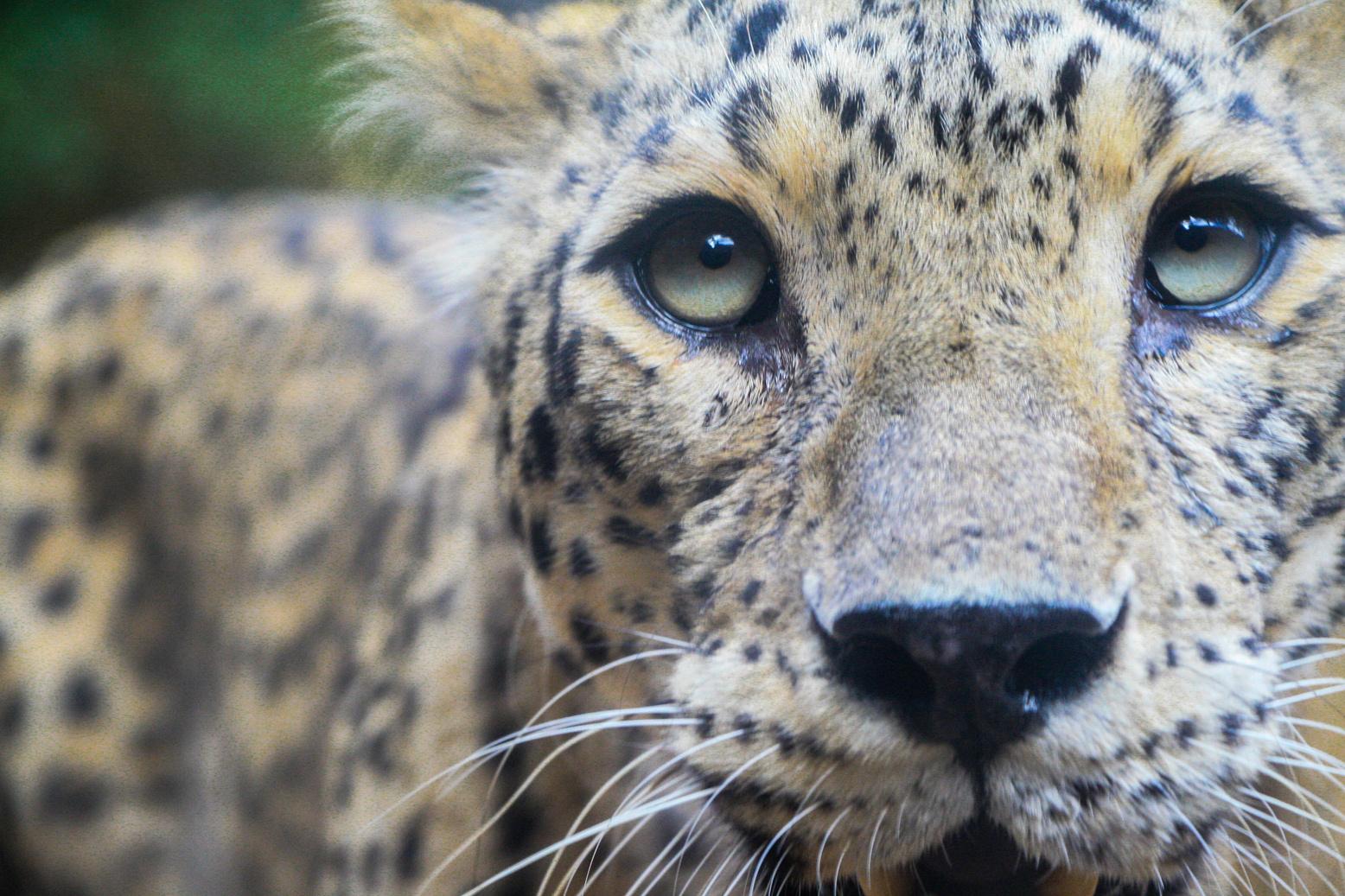 Gallery Image
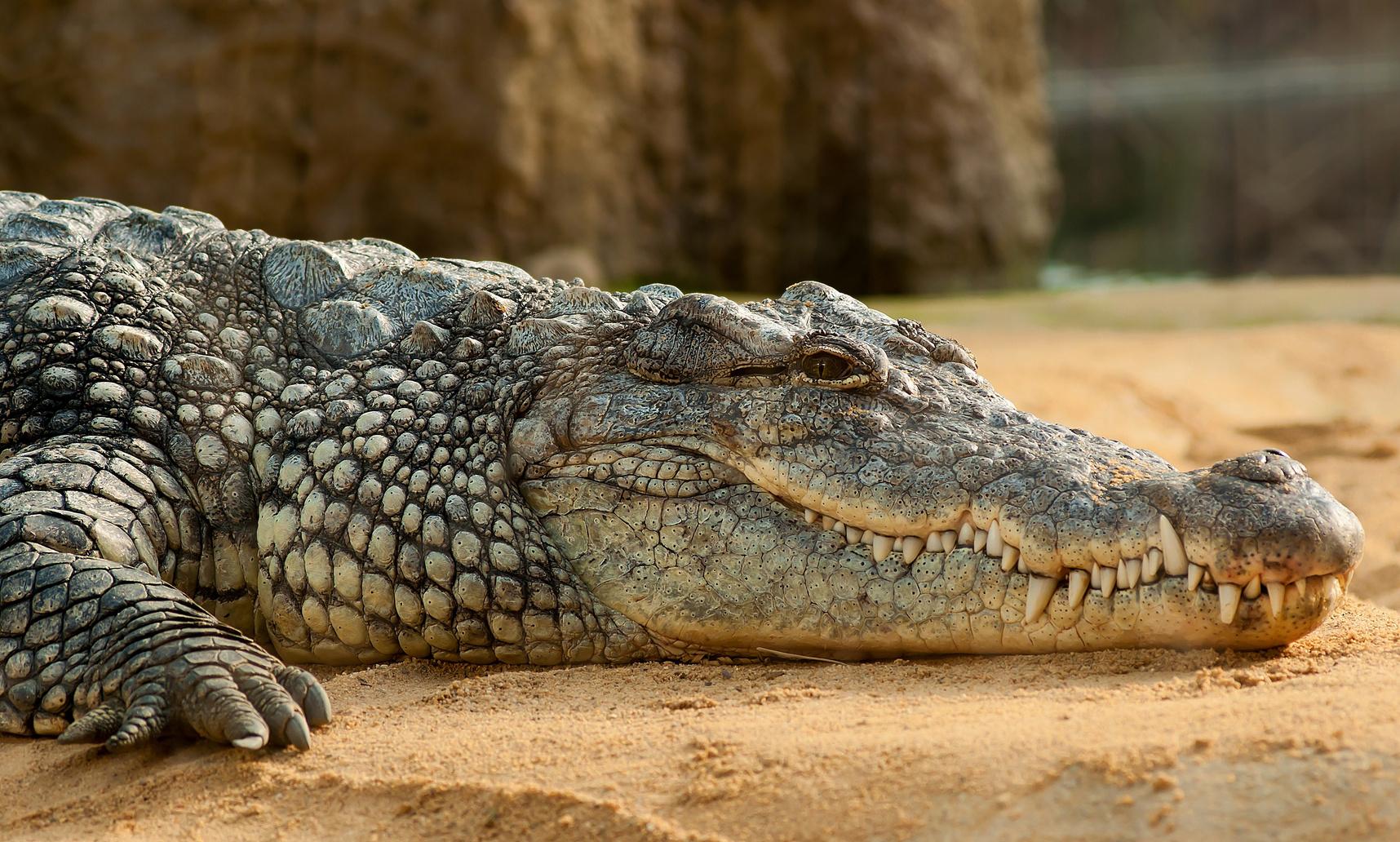 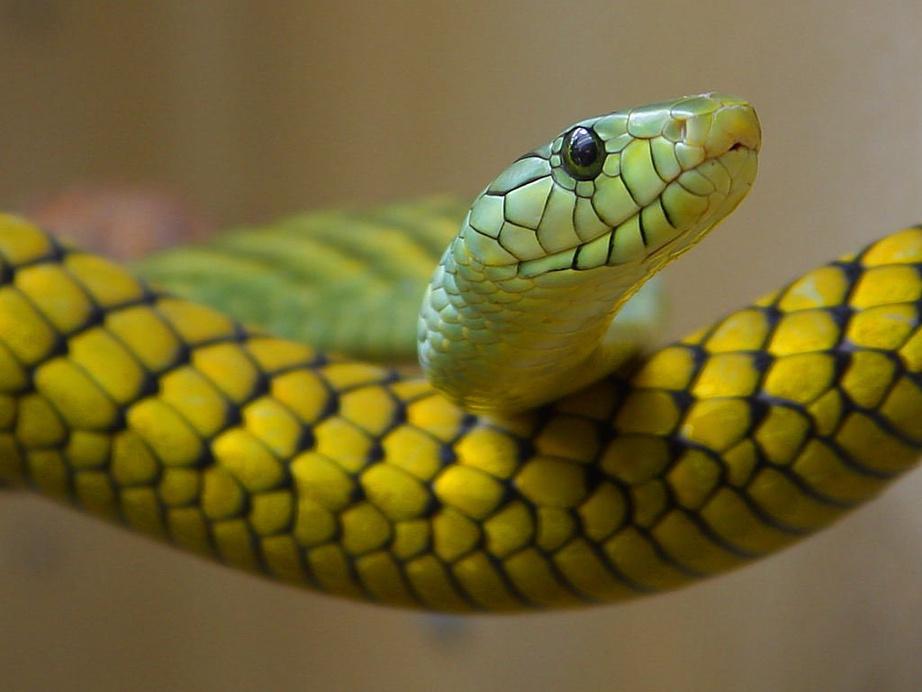 2 out of 5
Elaborate on the featured statistic.
95%
Elaborate on the featured statistic.
12 million
Elaborate on the featured statistic.
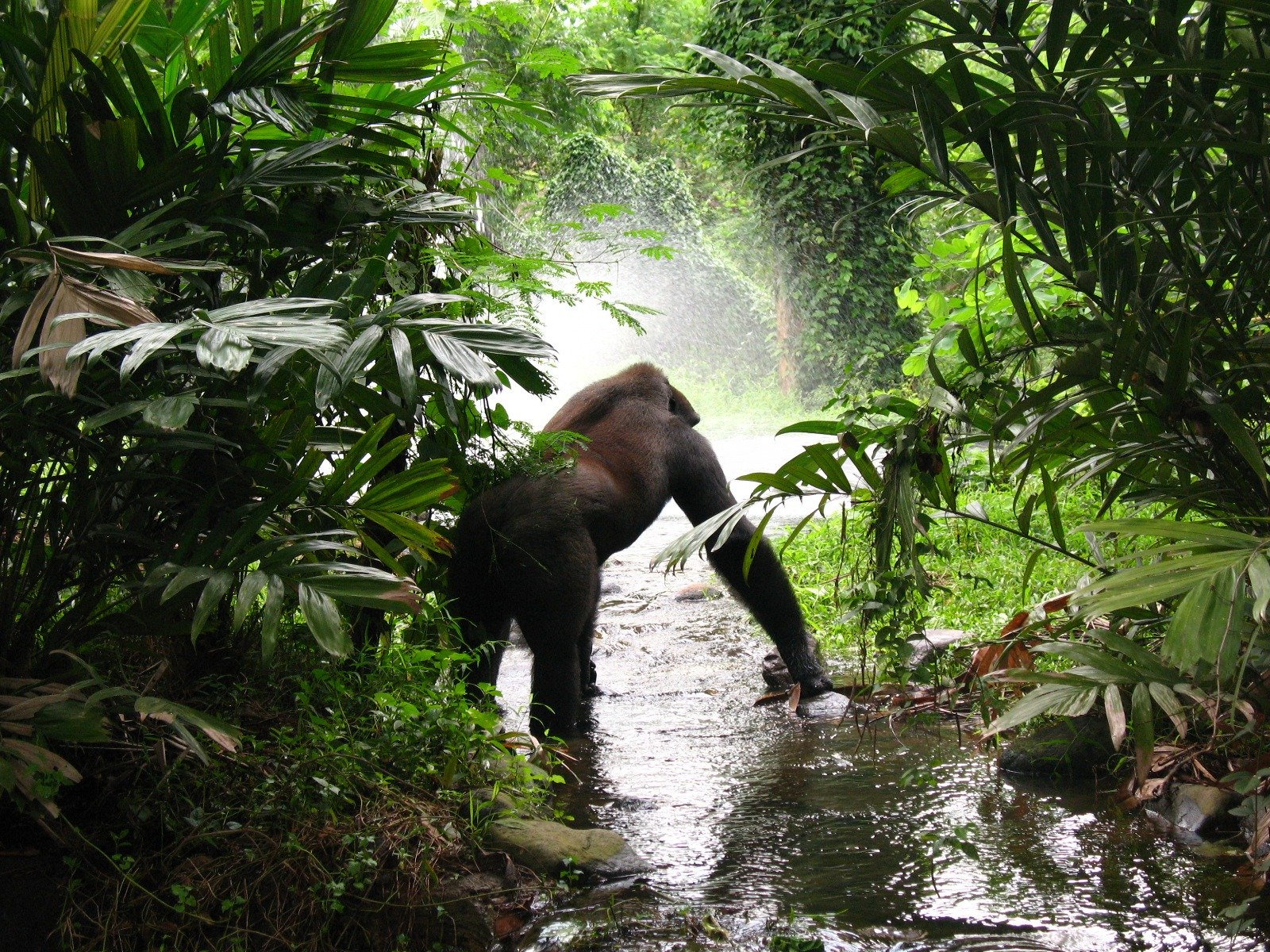 A picture is worth a thousand words
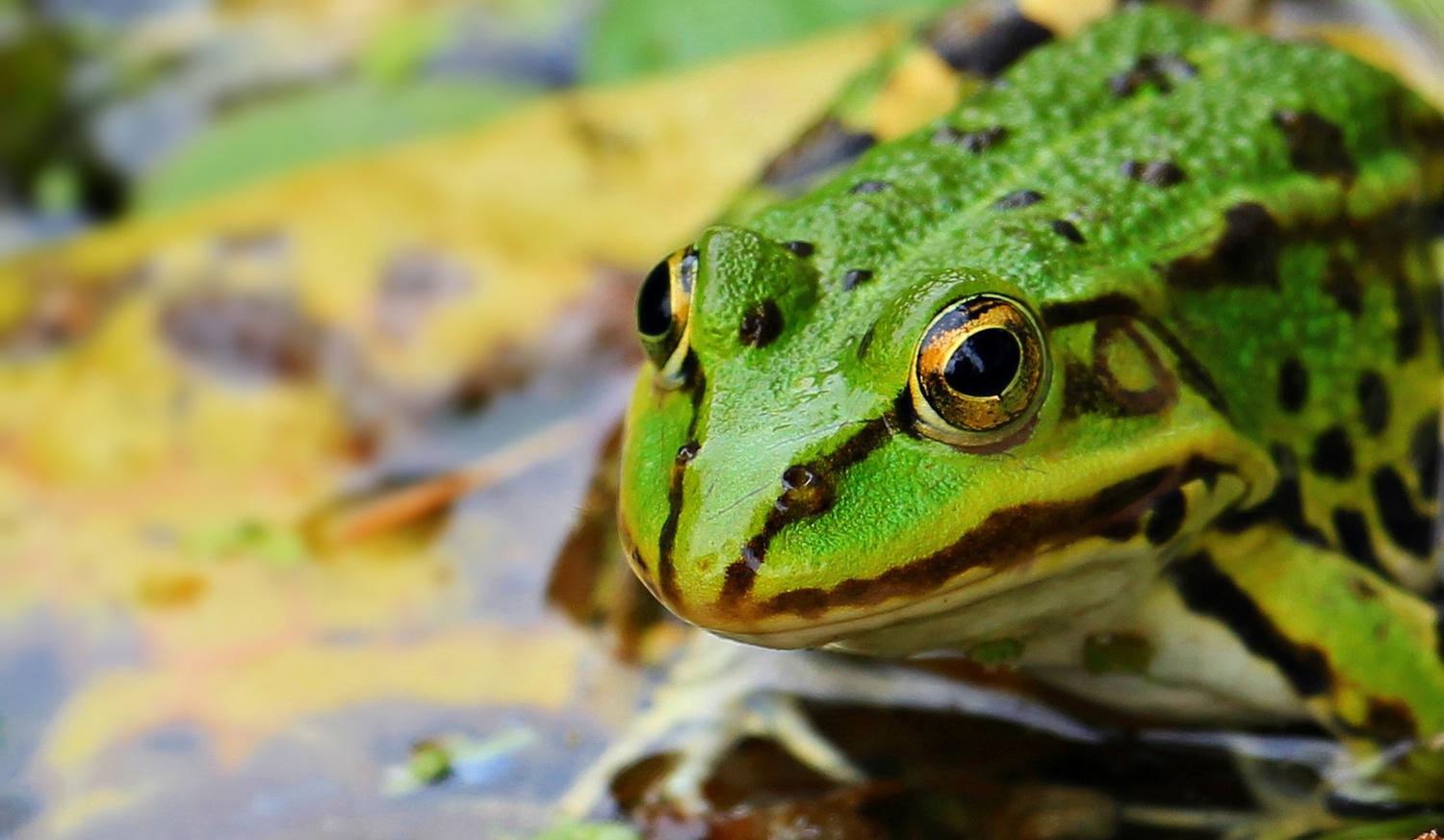 Write Your Big Topic or Idea
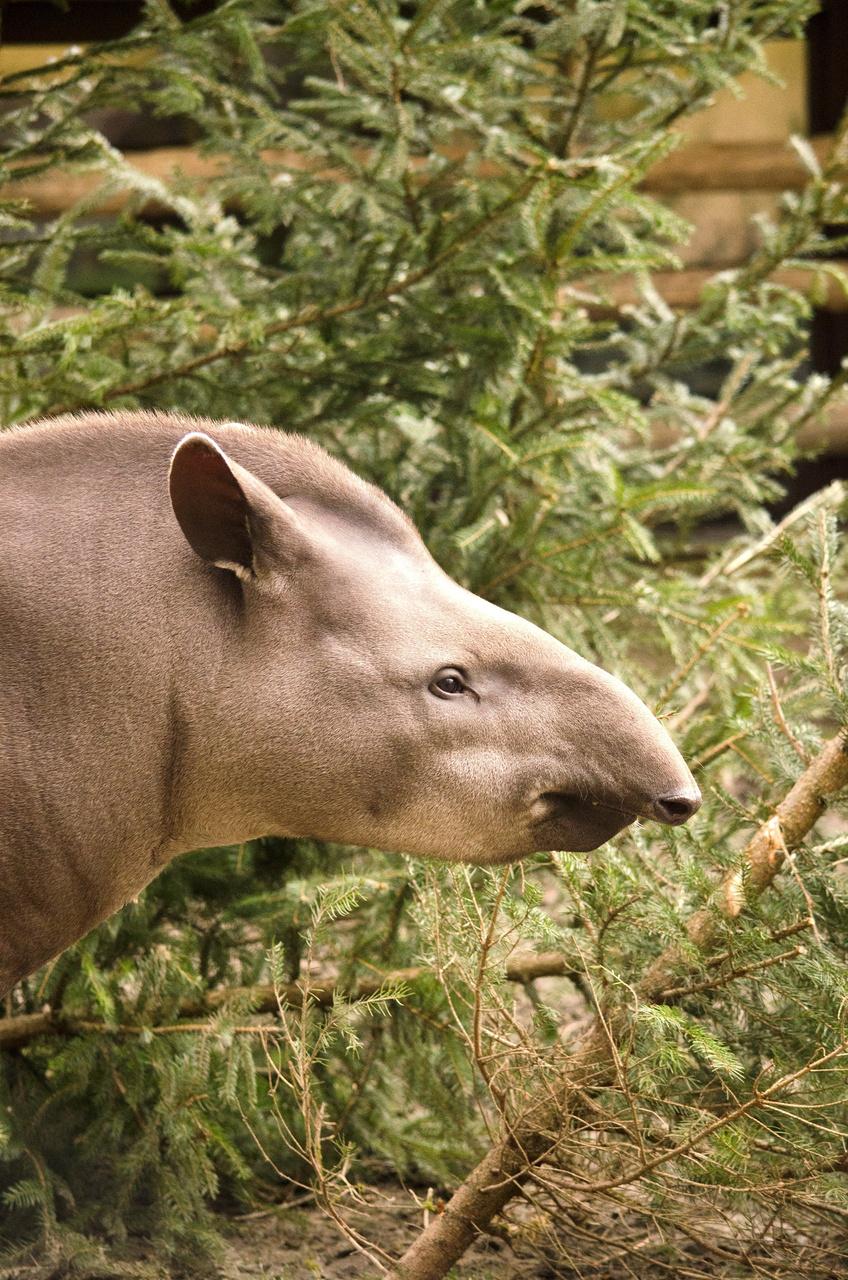 Briefly elaborate on what you want to discuss.
Student's Page
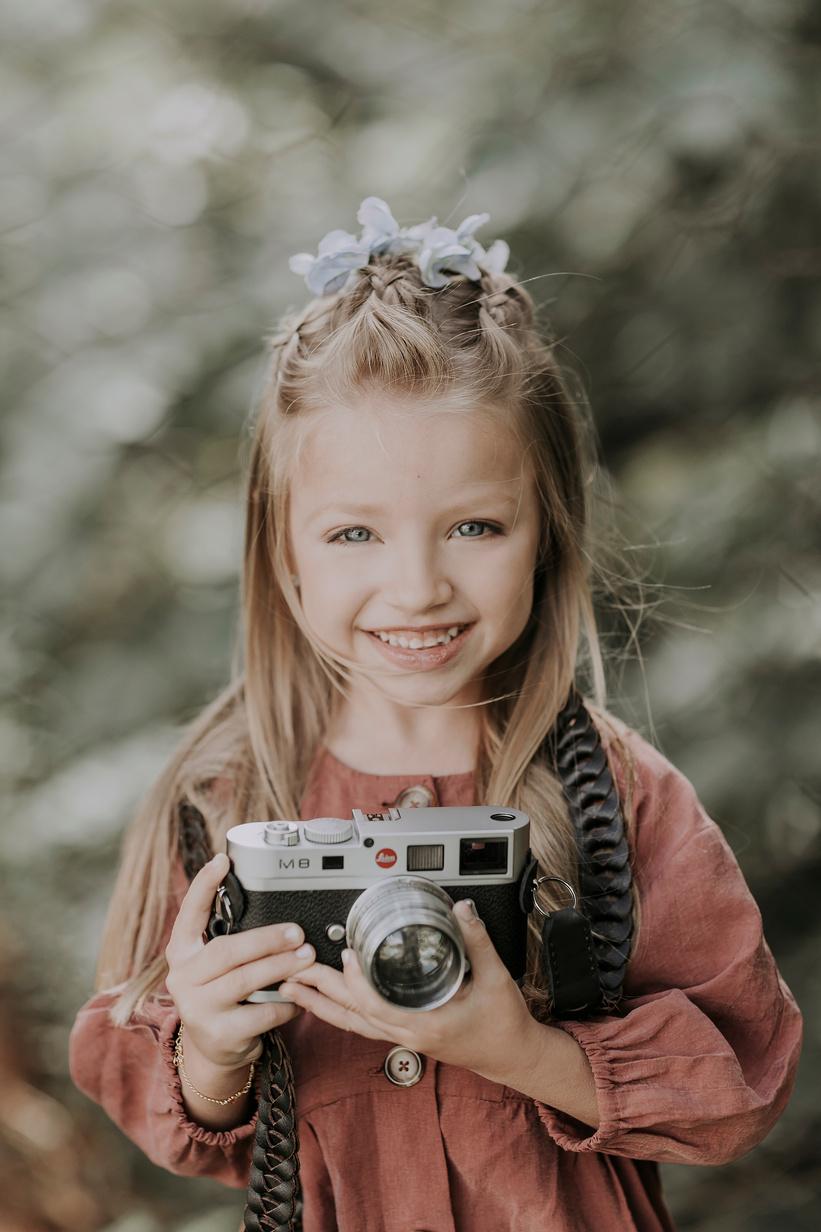 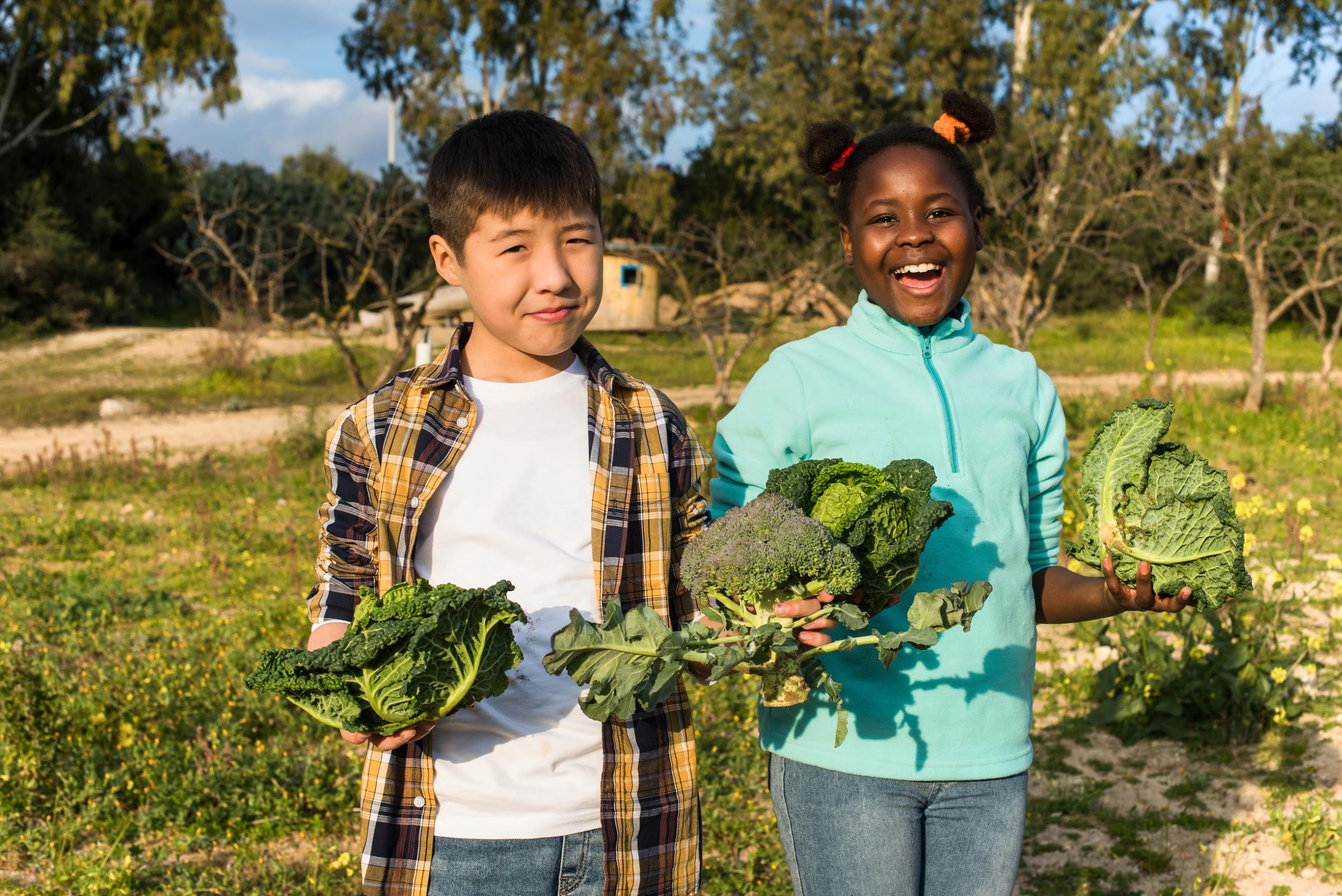 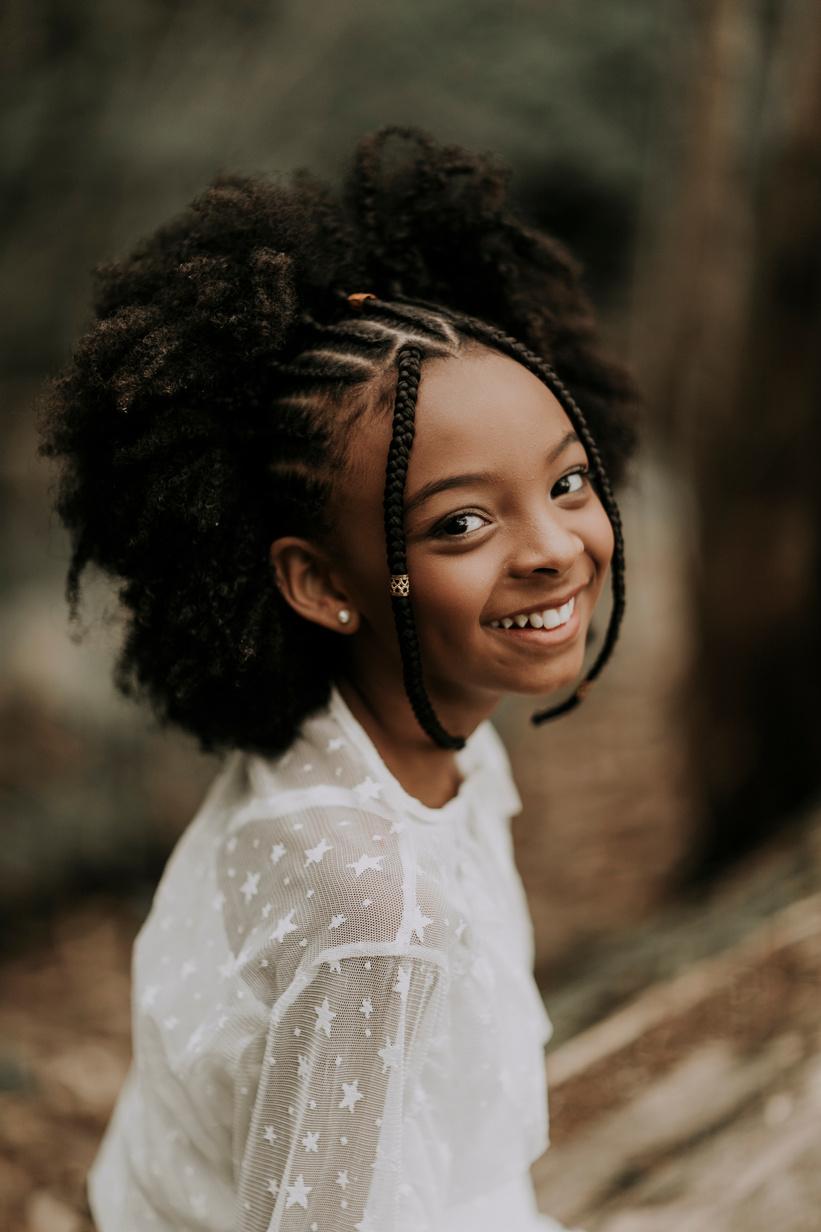 Name Surname
Name Surname
Name Surname
Title
Title
Title
Write Your Big Topic
or Idea
Briefly elaborate
on what you want
to discuss.
Briefly elaborate
on what you want
to discuss.
Write an original statement or inspiring quote
— Include a credit, citation, or supporting message
25
20
Write Your Topic or Idea
15
Elaborate on the featured statistic.
10
5
0
Item 1
Item 2
Item 3
Item 4
Item 5
Credits
This presentation template is free for everyone to use thanks to the following:
SlidesCarnival for the presentation template
Pexels for the photos
Happy designing!
Resource 
Page
Use these design resources in your Canva Presentation.
This presentation template uses the following free fonts:
Titles: Playfair Display
Headers: Nunito
Body Copy: Nunito Light
You can find these fonts online too. Happy designing!
Free templates for all your presentation needs
For PowerPoint, Google Slides, and Canva
100% free for personal or commercial use
Ready to use, professional, and customizable
Blow your audience away with attractive visuals